External Verifier Team UpdateKim Tree
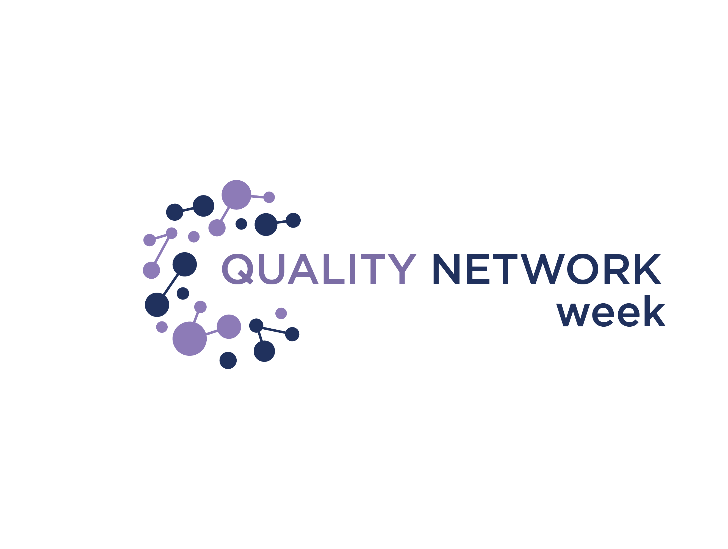 Review of 2021 - UK
Most of the EV quality assurance activity during last year – remote

Prior verification was the largest element of work

Requests for adjustments to assessment conditions – a few

Most of us worked together to share assessments during lockdown

Thank you all who participated
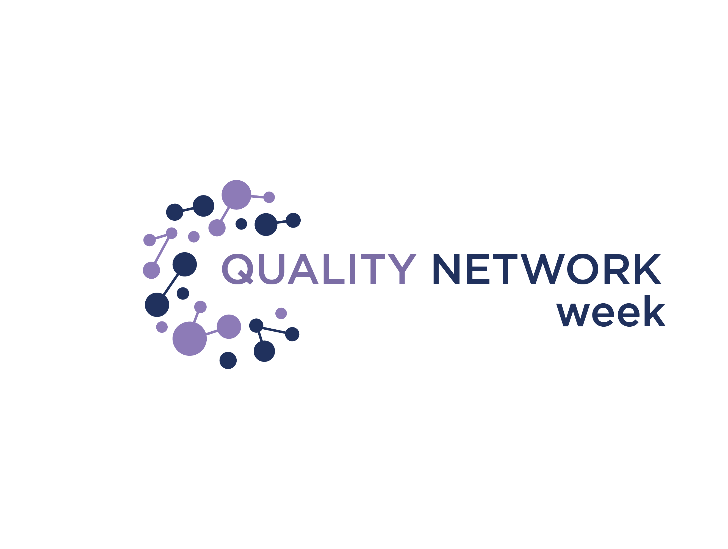 Review of 2021 - International
All of the EV quality assurance activity during last year – virtual

Prior verification was a large element of work

New way of EV interacting with centres 

May be the way forward.
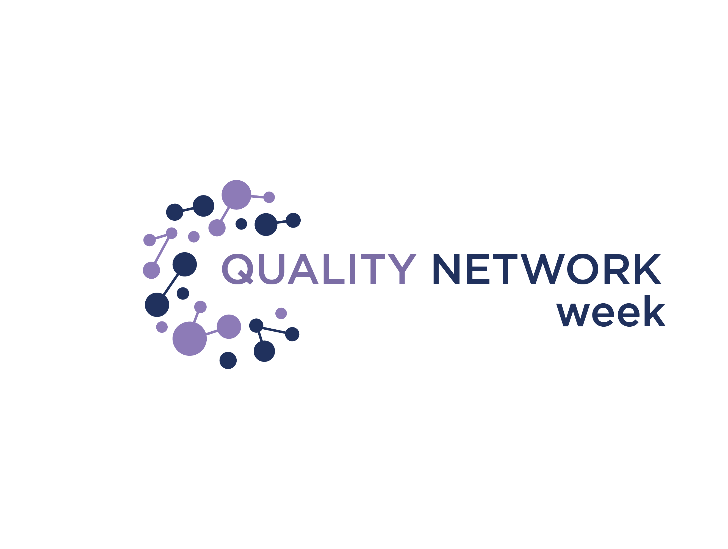 General
EV team have been involved in new framework development

Please continue to work together and submit PV

Proud of our collaborative work

Hope to work collaboratively on new framework.
2022 Activity
Some visits will take place but they are virtual visits.

You will be asked to submit work by an agreed deadline prior to the online meeting 

Need to meet deadlines to allow smooth visit

You will be asked to submit work into a Sharepoint folder for your centre.
Questions?
Any questions or concerns?